Stallion    Express Auto Service
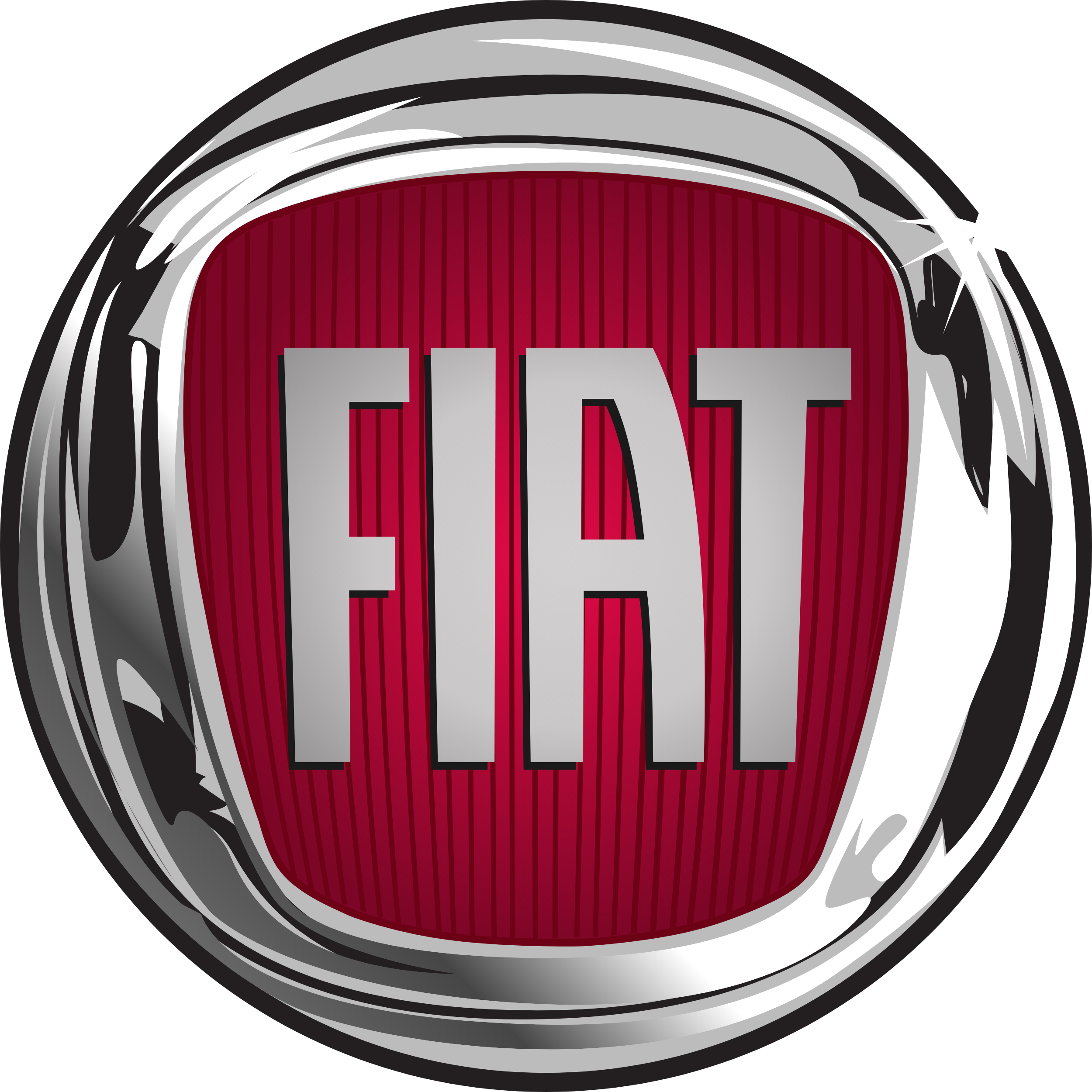 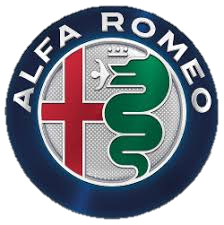 Schedule Service Intervals
 FIAT TIPO 1.6L - Automatic
10,000 Km Service
Identical Maintenances
20,000 Km Service
Identical Maintenances
40,000 Km Service
Identical Maintenances
50,000 Km Service
Identical Maintenances
100,000 Km Service (Major Service)
Identical Maintenances